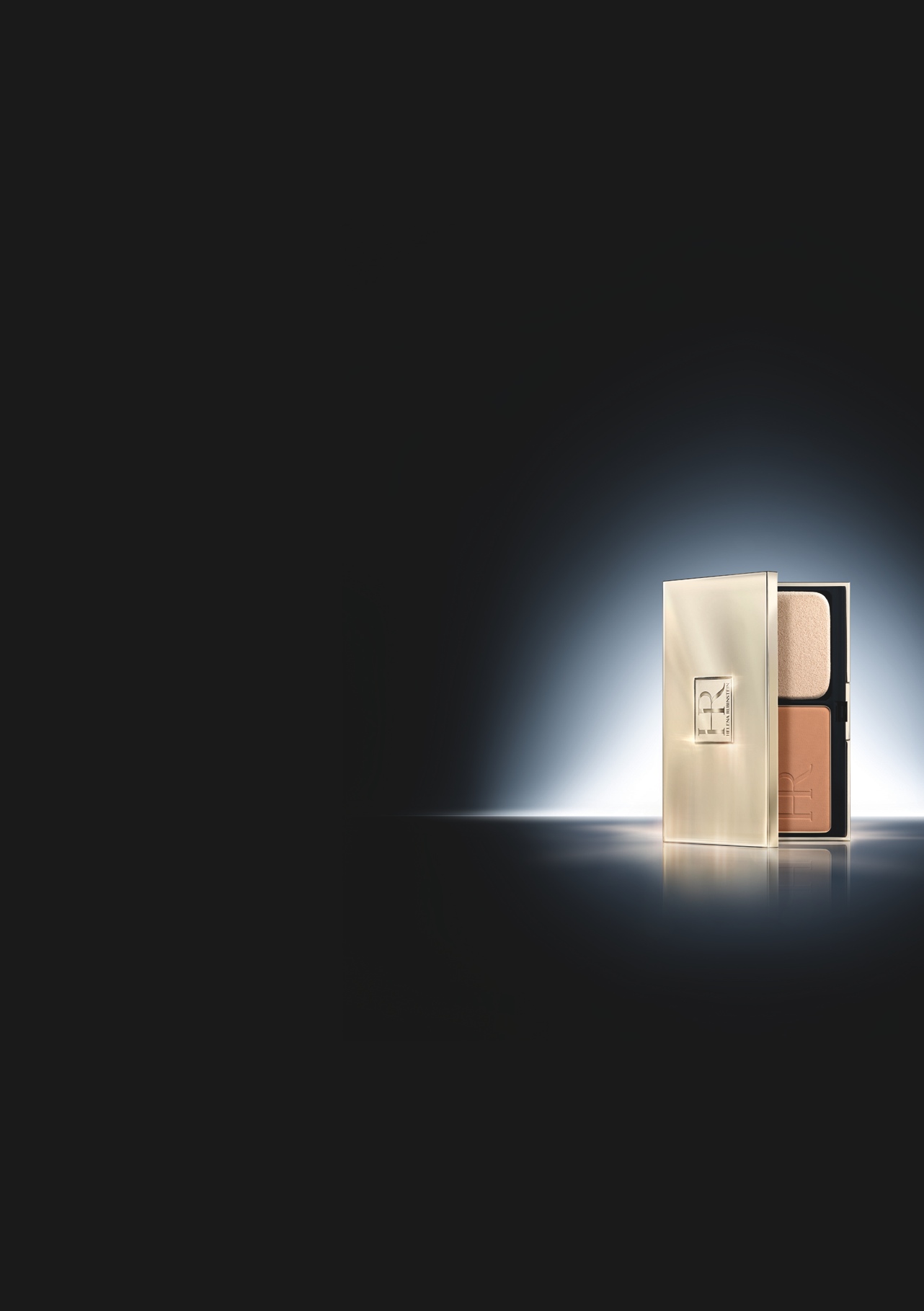 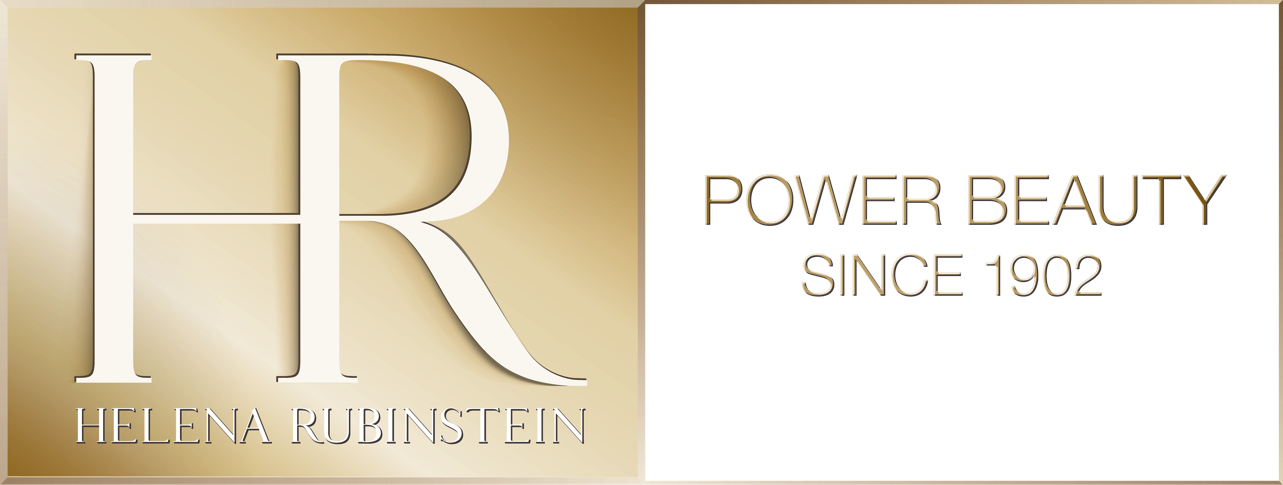 PRODIGY COMPACT
GLOBAL ANTI-AGEING* FOUNDATION SMOOTHNESS, RADIANCE 
12-hr COMFORT / SPF 35 – PA+++
KEY POINTS TO KNOW & REMEMBER
FOR WHO ?
Compact users who want matte luminous result 
and  who have combination to oily skin. 
Women who do not like fluid foundation.


MAKE-UP RESULTS
Matte luminous & even complexion
Visibly refined skin texture
Smoothed wrinkles as if “polished”

ADDED BENEFITS
12hr comfort 
HIGH PROTECTION FPS 35 – PA +++
Enriched in skincare ingredients

USE : TWO WAY COMPACT FOUNDATION

Apply to the face with the sponge, from the 
“T” zone blending outward with smoothing movements to create an even finish.

For a natural-look finish use a dry sponge.
For  a greater coverage use a wet sponge.

DESIGN
LUXURIOUS DESIGN : GOLD PALE METALLIZATION 
WITH  BLACK SUEDE SLEEVE
PRICE: 
80 € /11,7 grs / 0,41 oz
5 SHADES:
20
23
13
24
30
STAR SHADE
* reduces the appearance of fine lines and wrinkles
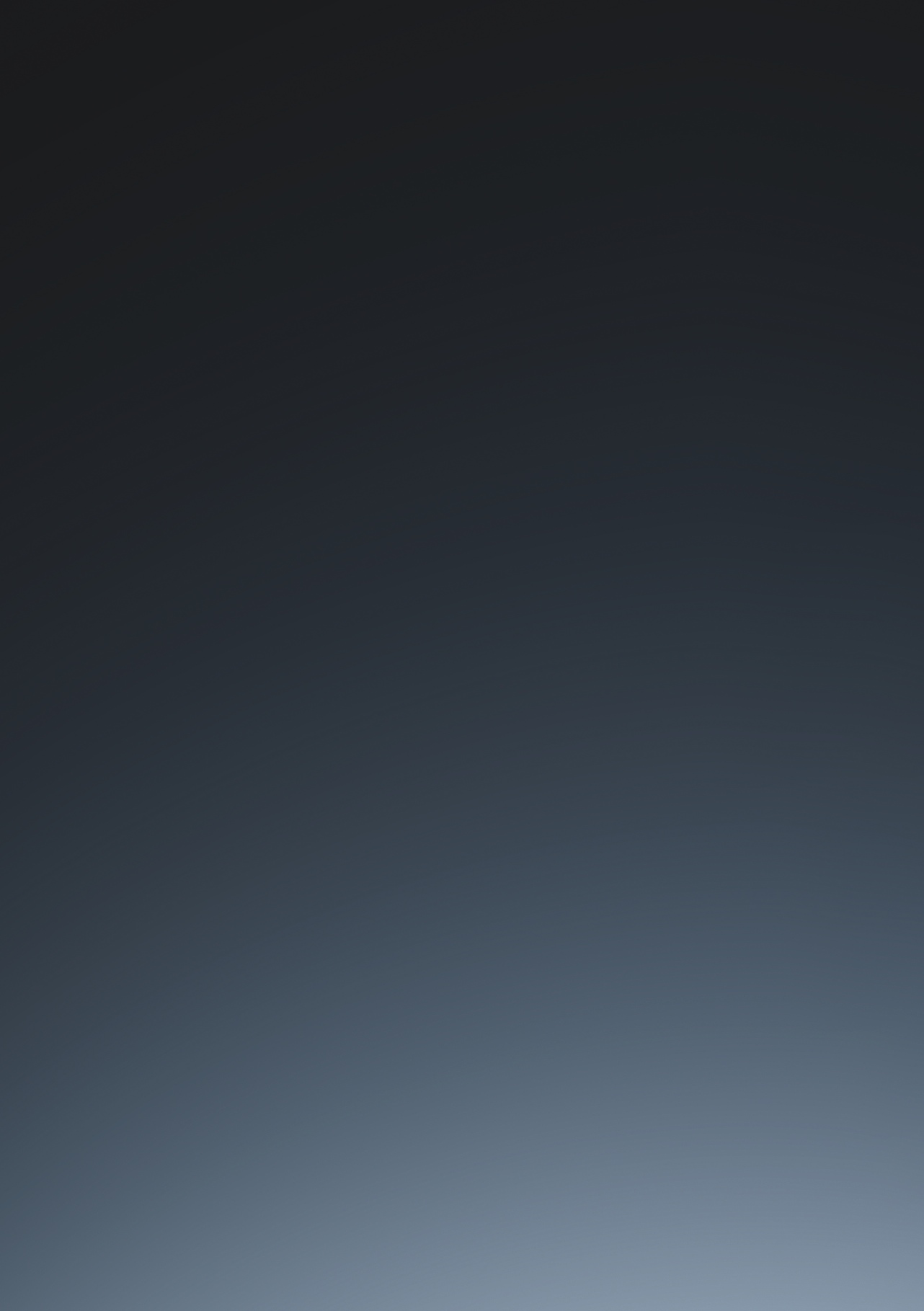 SALES SCENARIO
1
Hook
“Do you want to look younger with
 a matte luminous complexion? 

[BA’s showing Prodigy Compact on her hands]
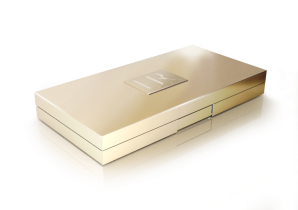 Product 
Presentation
2
“ I’d like to introduce to you PRODIGY COMPACT FOUNDATION, the new HR compact foundation that instantly mattifies, illuminates and smoothes the skin as if polished for a visibly rejuvenated complexion.

Its caring formula, perfectly acts in synergy with the PRODIGY skin care range . 
 
Its lightweight and comfortable texture blends into the skin,  without mask effect and  absorbs  excess of sebum for a 12 hours comfort.
 
Moreover , it contains a SPF 35 / PA+++ filter that protects from photo-ageing.”
Skincare 
Advice
3

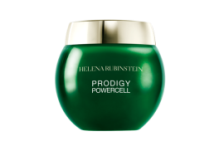 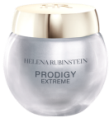 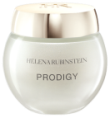 
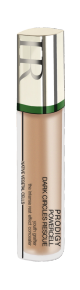 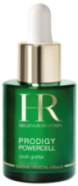 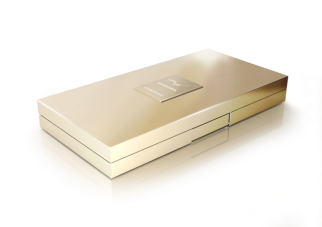 +
+
+
PRODIGY CREAMS

OR
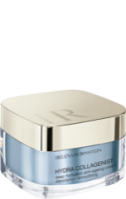 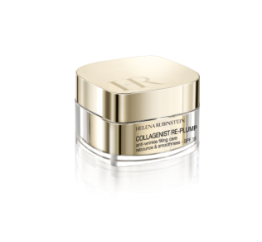 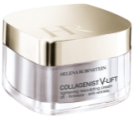 PRODIGY POWERCELL 
SERUM
COLLAGENIST CREAMS